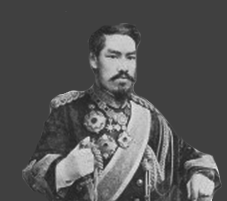 일본과 서양의 만남
쇼군 무사정부 천하통일 관련 영상

http://boom.naver.com/BoardRead.nhn?categoryId=6&articleNum=20081024240000590 2분부터
초기 에도 시대
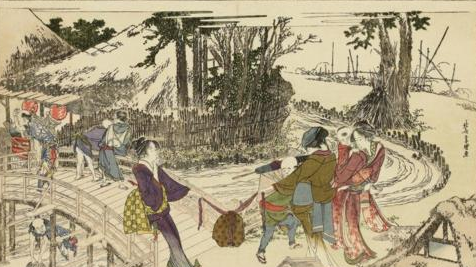 중국, 포르투갈, 에스파냐, 영국, 네덜란드, 베트남, 캄보디아

동남아시아 특정지역의 일본 상인들 증가

대외 교역 활발
도쿠가와 막부
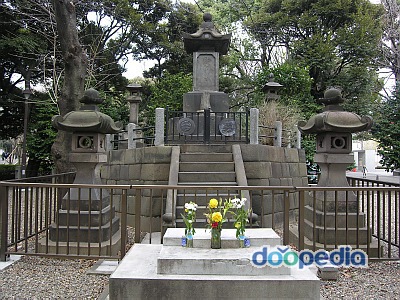 외국과의 교역을 통한 
민생 안정 노력

천주교도의 일본 입성
→봉건주의 흔들림

쇄국정책
도쿠가와 이에야스
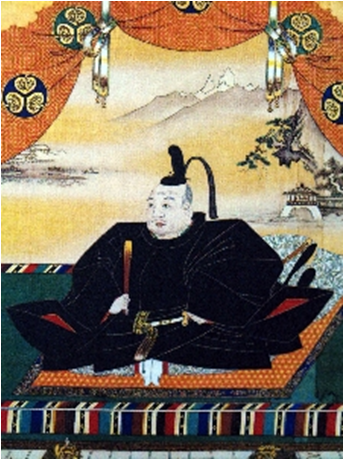 해외 무역에는 관대한 태도

서양과의 무역에도 호의적
동남아시아까지 영역을 넓힘.

서양과의 무역을 촉진하려는 의도
→크리스트교가 유입을 묵인
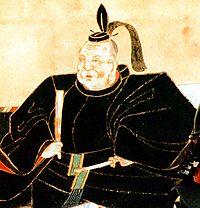 도쿠가와 이에야스
유럽인의 거주·무역 지역을 히라도,                      나가사키의 데지마 일대로만 한정 (1616)

일본에 들어온 외국인들을 외교 및 
 무역의 고문으로서 적극 활용

윌리엄 애덤스 등 에도로 초청

 외교·무역 고문으로 삼음
  네덜란드, 영국과의 무역 추진
도쿠가와 요시무네
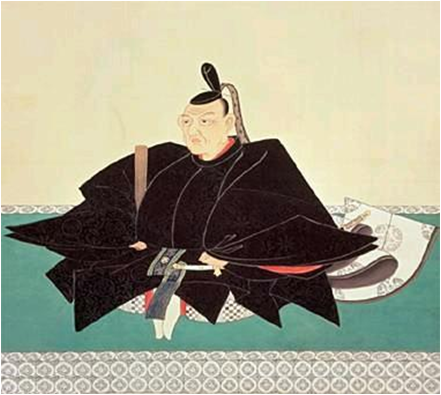 호기심 많은 개혁군주

네덜란드인들과 적극 접촉
→네덜란드어 사전을 발행

서양학문을 권해 난학자 증가
일본의 쇄국 ‘크리스트교 금지령’
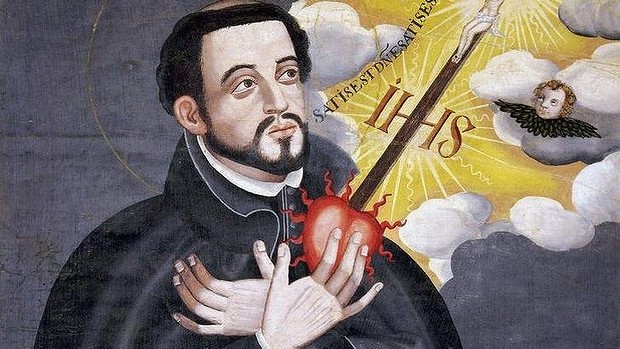 그리스도 선교사들의 활동
포르투갈과 에스파냐의 지배력이 커질 거라고 판단

1630년 선교사 추방령을 세 차례 선포
1641년 그리스도교 전면 금지 조치 

외국 무역 금지
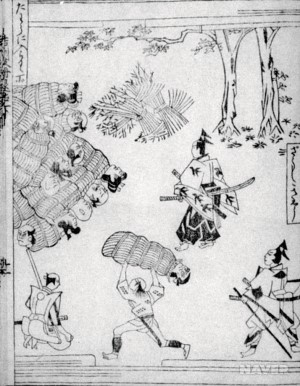 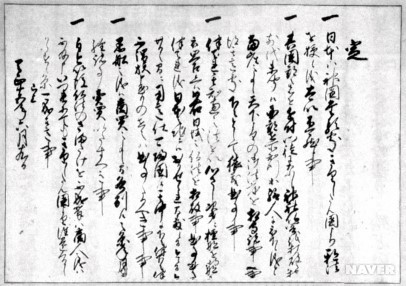 ▶도요토미 히데요시의 천주교 금교령
▶금교령 이후 탄압을 그린 ‘천주교도 고문’
1612년 에도막부의 
 최초의 크리스트교 금지령

1614년 도쿠가와 이에야스의
 크리스트교 박해가 시작
쇄국정치를 취한 이유
농업 기반의 사회 제도의 흔들림 우려

네덜란드 상인 교역의 독점권 제공

해외 정보에 대한 보고서를 제출 요구
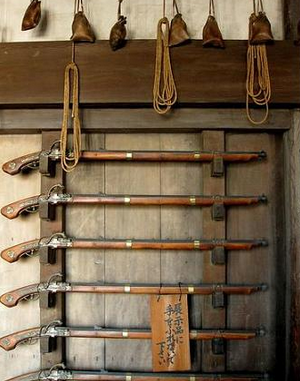 최초의 교역 ‘조총’
교역의 시작

1543년 포르투칼 상인과 
일본영주의 조총구입
나가사키 항 ‘근대화를 향한 작은 통로’
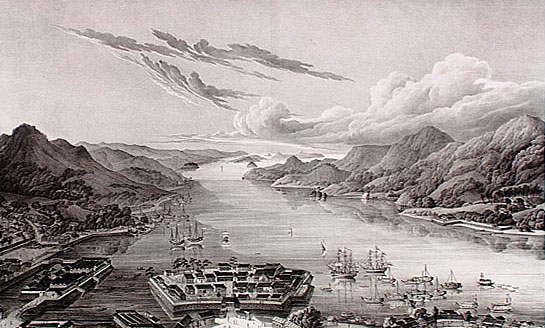 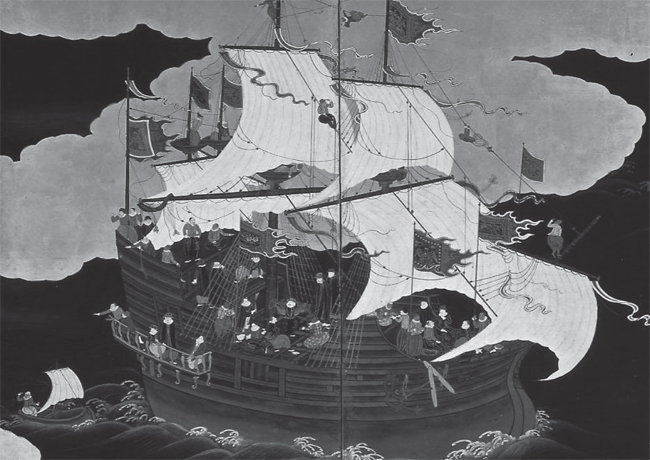 포르투칼과 무역
나가사키 항구 개방

그후

에스파냐, 영국, 네덜란드와의 교역

수출-칼, 칠기, 해산물
수입-중국산 비단, 납, 총
1634년 나가사키항 부채꼴 모양의 인공섬 

포르투갈인들 수용 예정

1641년 네덜란드 인들의 동인도회사상관이 옮겨옴

네덜란드의 무역 독점
쇄국정책을 시작한 17세기 이후
나가사키를 통해 서양과 교통

체제를 흔들지 않을 정도의 쇄국만 유지
그리스도 선교사들의 활동
포르투갈과 에스파냐의 지배력이 커질 거라고 판단

1630년 선교사 추방령을 세 차례 선포
1641년 그리스도교 전면 금지 조치 

외국 무역 금지
일본의 난학
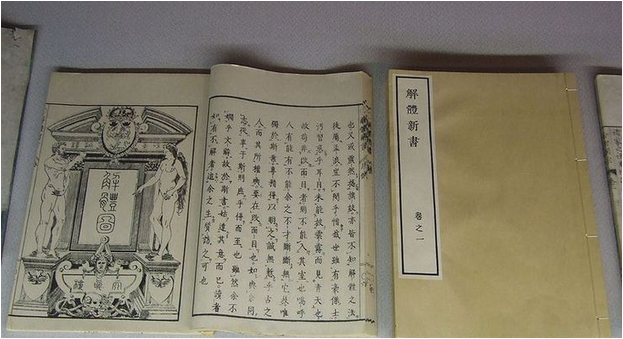 네덜란드어로된 책의 번역

네덜란드에서 전래된 지식을 연구한 학문

서구의 여러 학문을 연구하는 과정

 ‘양학
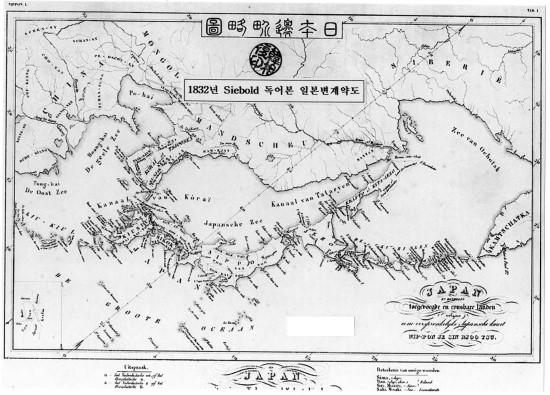 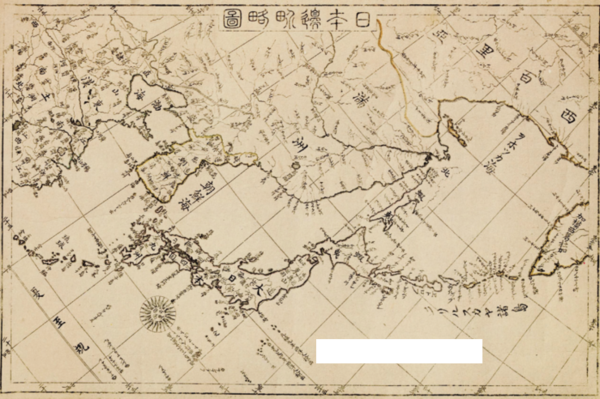 메이지유신 에도~메이지
http://www.youtube.com/watch?v=hZItYPzlomU
메이지유신
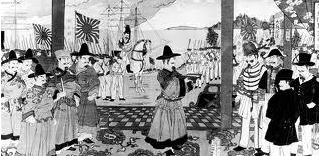 1868년 천황 에도 입성


막부 멸망


천황중심의 중앙집권국가
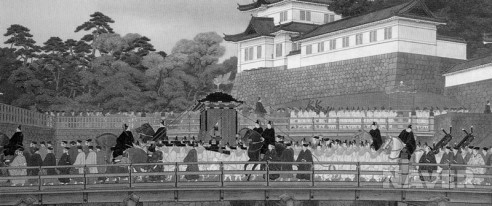 인물
사쿠마쇼잔
친막부형

‘서양의 것을 배워
    서양을 공격하자.’

‘동양도덕, 
   서양예술’의 공존

군사력 주장
요시다 쇼인
반막부형


천황제에 대해 긍정적


메이지 유신을  정당화 해주는
 사상적인 기반을 제공
메이지 시대쇄국정책,개항, 메이지유신,탈아론

http://www.youtube.com/watch?v=CLZtukiAuPk
후쿠자와 유키치
서양사상의 전폭적인 수용 주장

정치적인 자유주의, 
민족국가의 성립, 
신분제 철폐 등을 주장

탈아론 전개 
- 일본 군국주의의 사상적 토대
나카에  초민
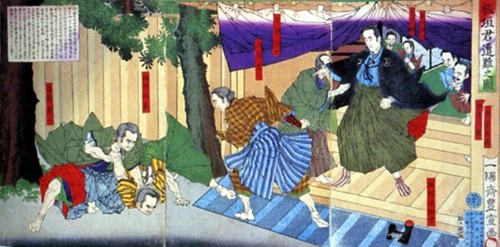 자유민권운동을
대표하는 사상가

루소의 사회구성이론

천부인권주장

서양의 사회계약론적
유럽국가와의 교역
문명과 개화
서양 문명 시찰-해외유학생

전국적인 교육보급

일본여성의 고등교육

명륙잡지 발간-서양문화와 사상 보급
서양의 근대를 수용하는 일본의 독특함
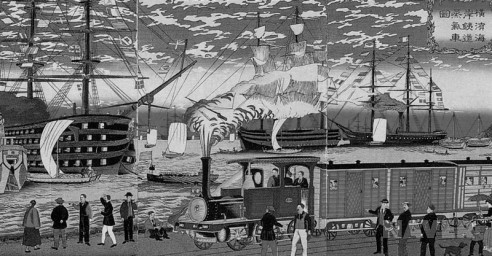 서양사상 수용에 매우 유연

근대적으로 변화하는 세계에 빠르게 대처

아시아에서 유일하게 주체적으로 서양식 근대화에
 성공한 국가